Data Cube
A flexible data architecture for large datasets supporting diverse applications
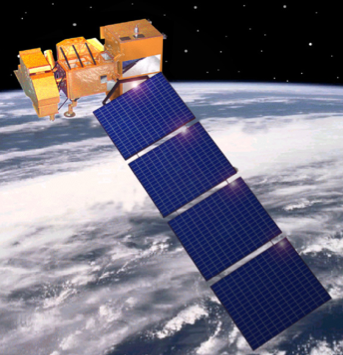 Key Features of the CEOS Data Cube Architecture
Open Source ... Free and open to any user
Flexible deployment ... Local or Computing Cloud
Multiple data layers in one system (optical and radar). Pixels vs. Scenes.
Flexible grid projections for spatial consistency and data interoperabilty
Computationally efficient “Big Data” approaches
Reference user interface for common analyses (cloud-free mosaics, change detection).
Support for infinite applications using flexible APIs
Proven concept in Australia
Pilot Projects in Kenya and Colombia
Satellite
Mission
ProcessedData Products
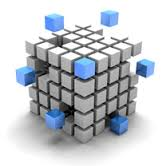 Data Cube
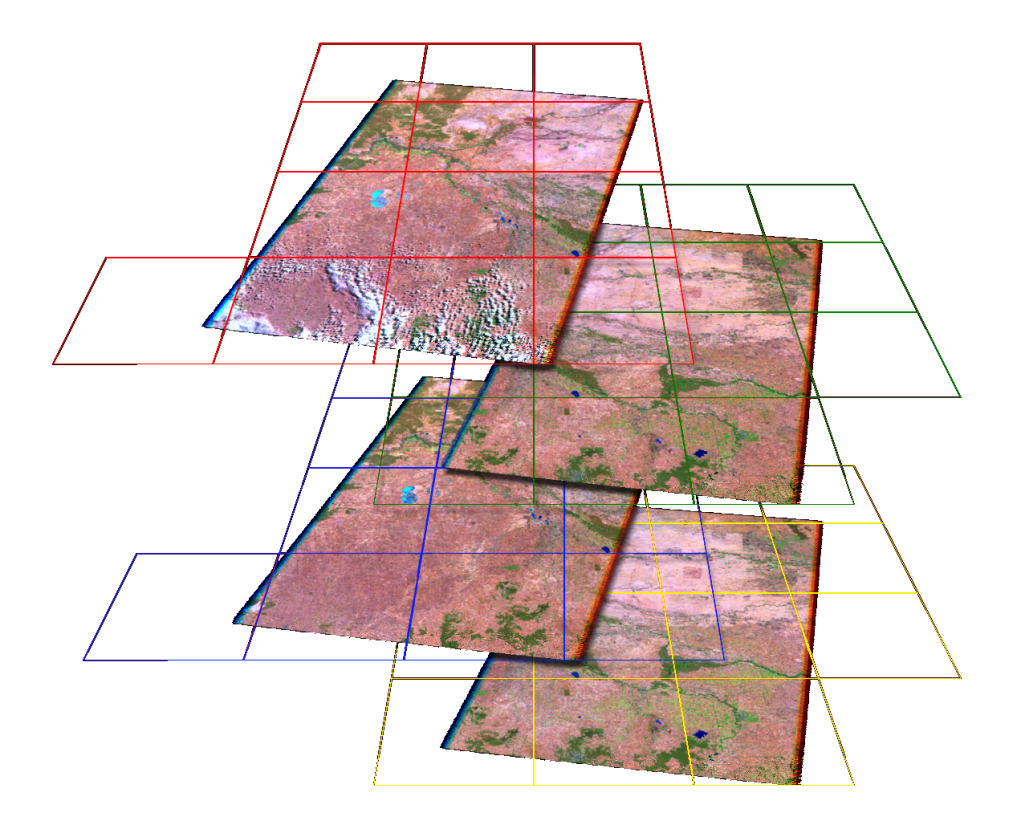 Reference User Interface
Climate Change
Satellite Data for Climate Science & UNFCCC Objectives
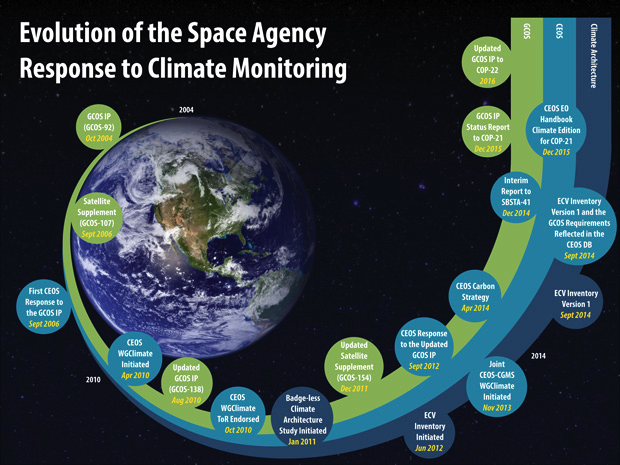 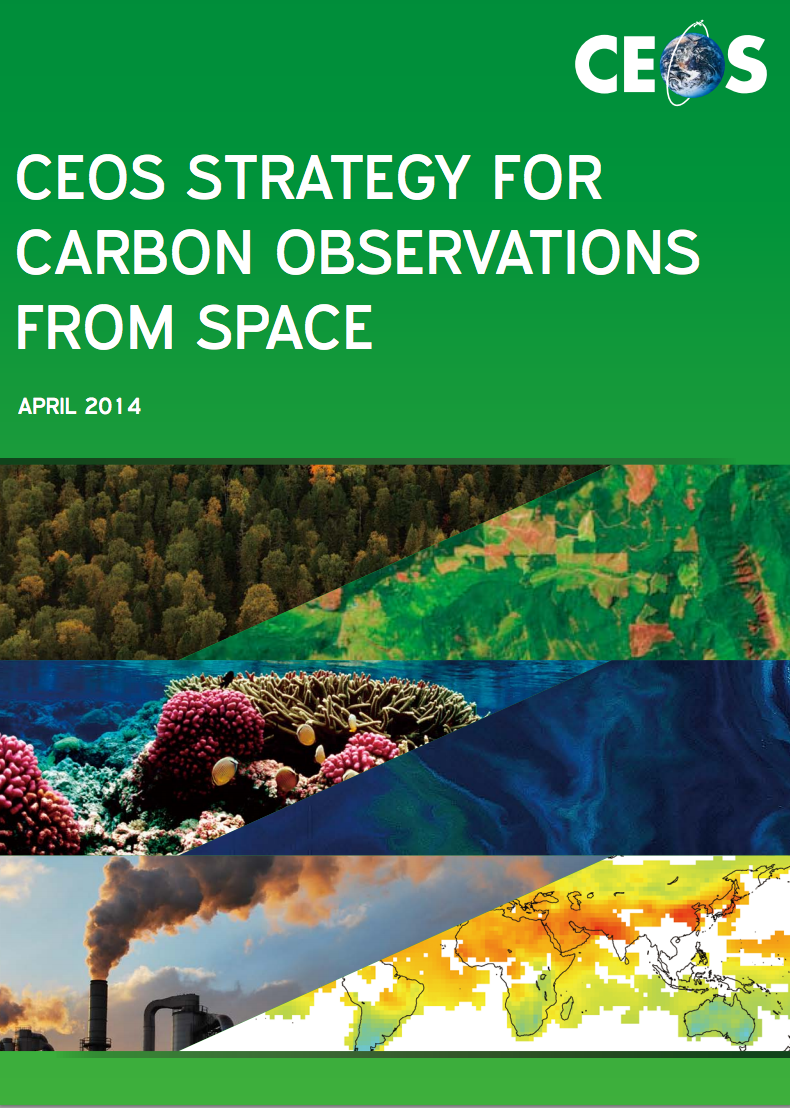 Putting together an Essential Climate Variable Inventory to facilitate gap assessments & improve international coordination
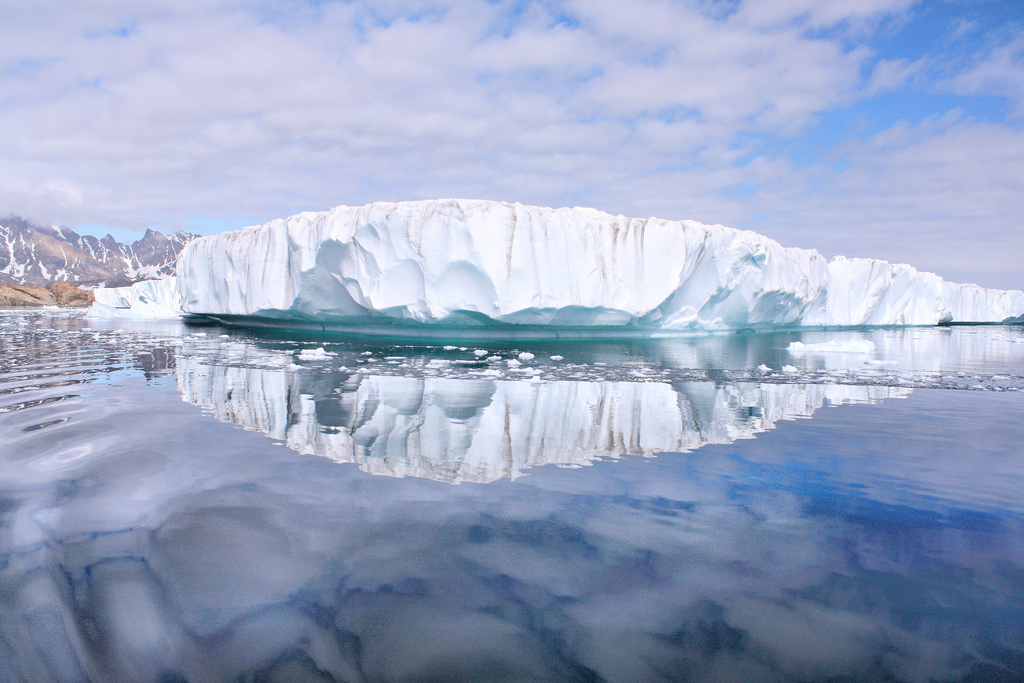 From publishing the CEOS Response to GCOS in 2006 to publishing a set of Strategic Actions designed to improve the international coordination & measurement of carbon from space (2015)
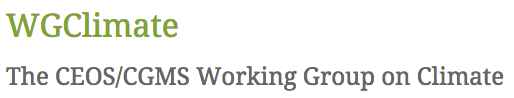 CEOS Agencies collaborate to improve climate monitoring & Climate Data Record availability.
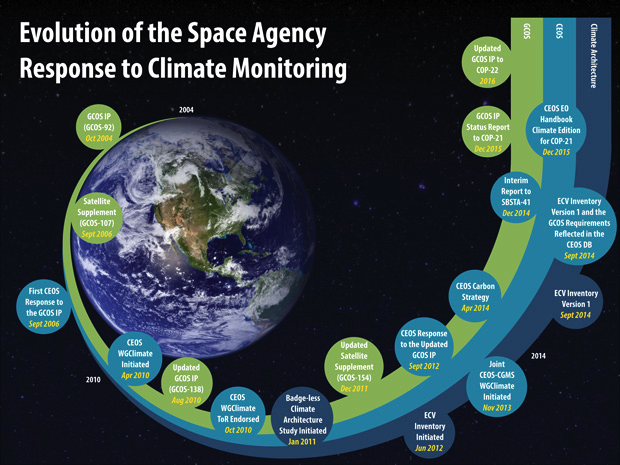 Disaster Response
Satellite Data for Disaster Management & UNISDR Objectives
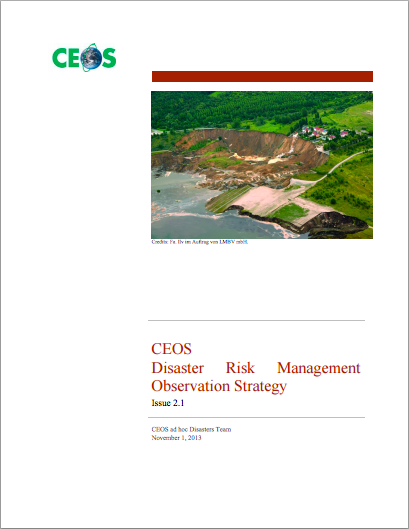 Designing a Disaster Risk Management Observation Strategy for space-based flood, earthquake, & volcano measurements
Recovery Observatory: A concerted effort to make data freely available to users for ongoing recovery efforts long after disaster strikes
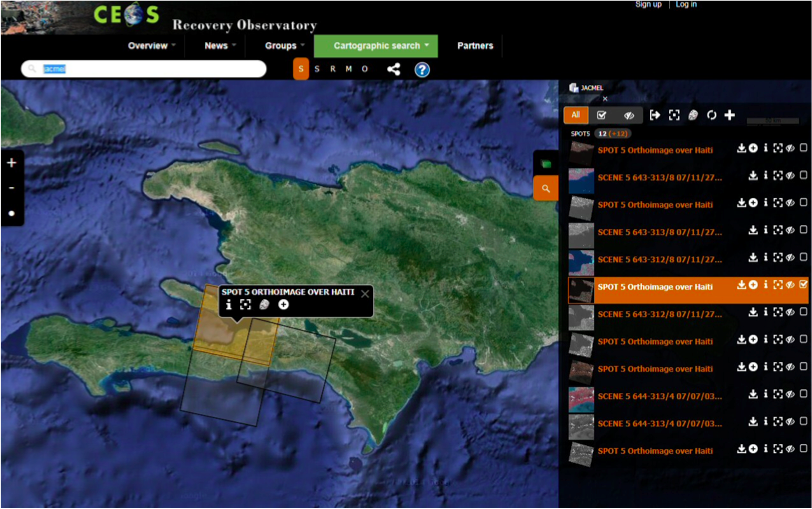 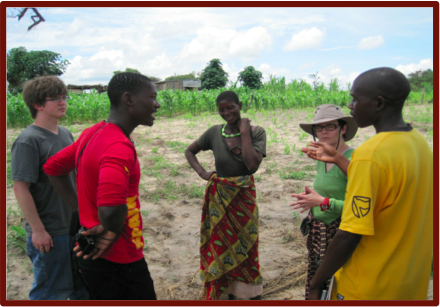 Pilots help affected communities access and use flood, seismic, & volcano data
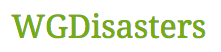 CEOS Agencies improve the coordination of satellite observations for disaster management.
Deforestation
Satellite Data for Forest Management & UN-REDD Objectives
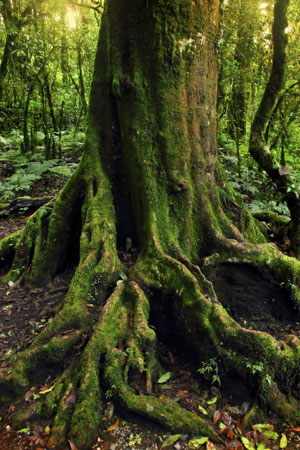 The CEOS Ad Hoc Space Data Coordination Group for the Global Forest Observations Initiative (SDCG for GFOI) coordinates sustained space-based observations for forest management.
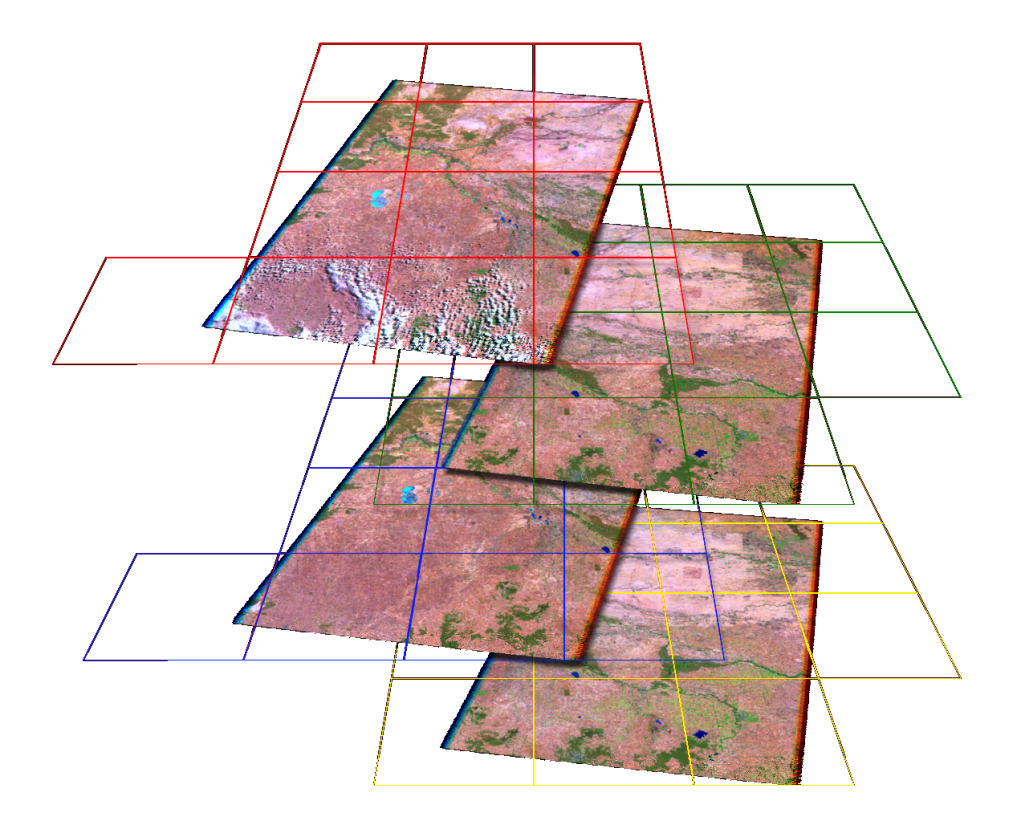 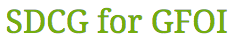 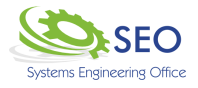 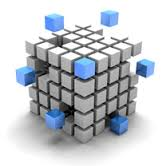 Data Cube Pilots improve data access & analysis capabilities for developing nations via flexible architecture and Open Source software.
Analysis-Ready Data Products
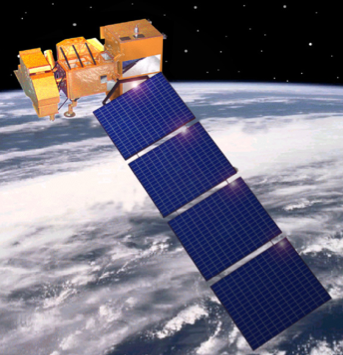 Data Cube
Space Agency
Satellite
Food Security
Satellite Data Contribute to Food Security & UN-FAO Objectives
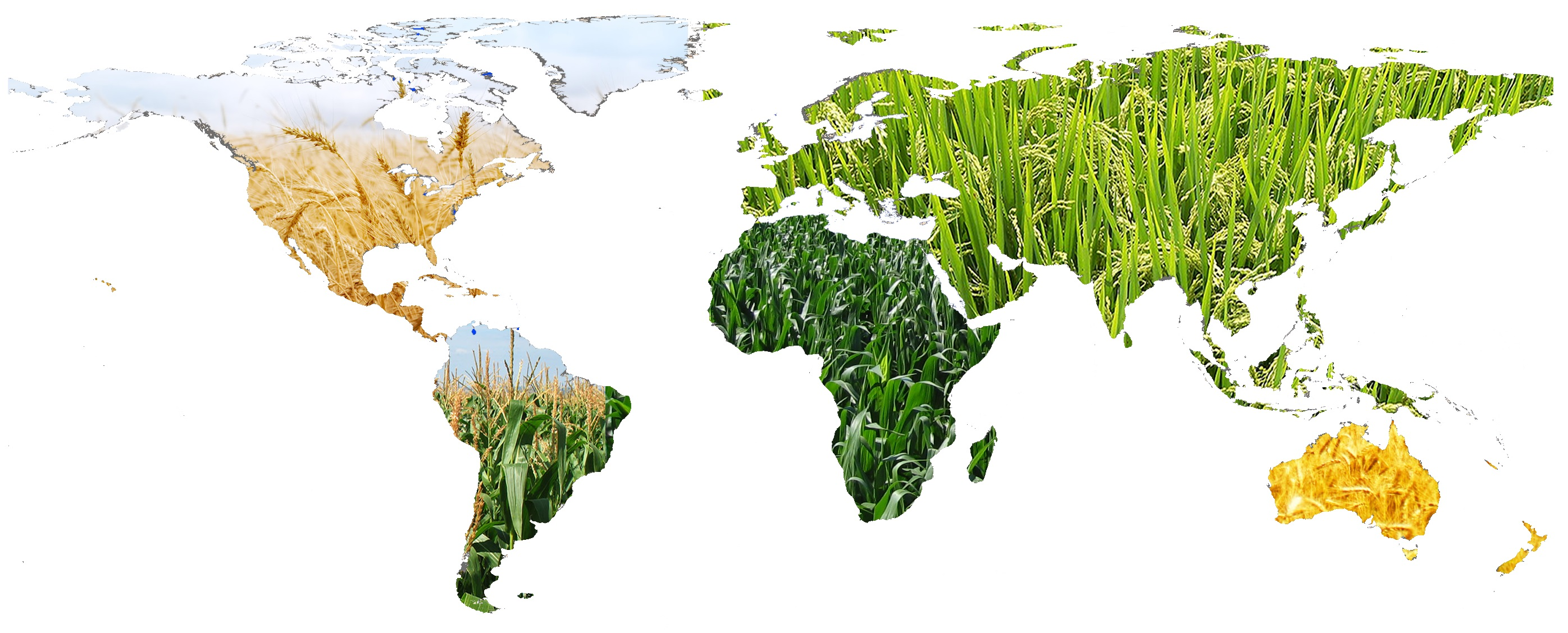 The CEOS Ad-Hoc Working Group on GEOGLAM (Group on Earth Observations Global Agriculture Monitoring Initiative) focuses on providing  coordinated and sustained, space-based observations for agriculture management.
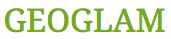 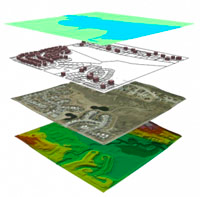 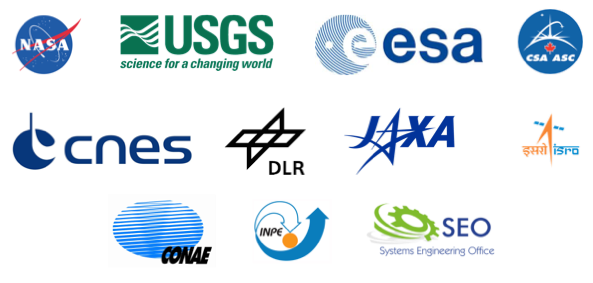 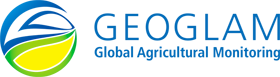 19 New Satellites!
CEOS Agencies Launch 19 New Satellites Before 2016
CEOS Agencies launched 15 new satellites since the 2014 GEO Ministerial Summit; 4 more before 2016! Data Applications Include:

Atmospheric Composition
CO2 Sources & Sinks
Global Precipitation & Evaporation
Heliogeophysics
Land Surface Imaging & Topography
Meteorology
Ocean Monitoring & Topography
Ocean Surface Vector Winds
Soil Moisture & State
CEOS Agencies currently operate 135 satellite missions with a wide range of data applications!
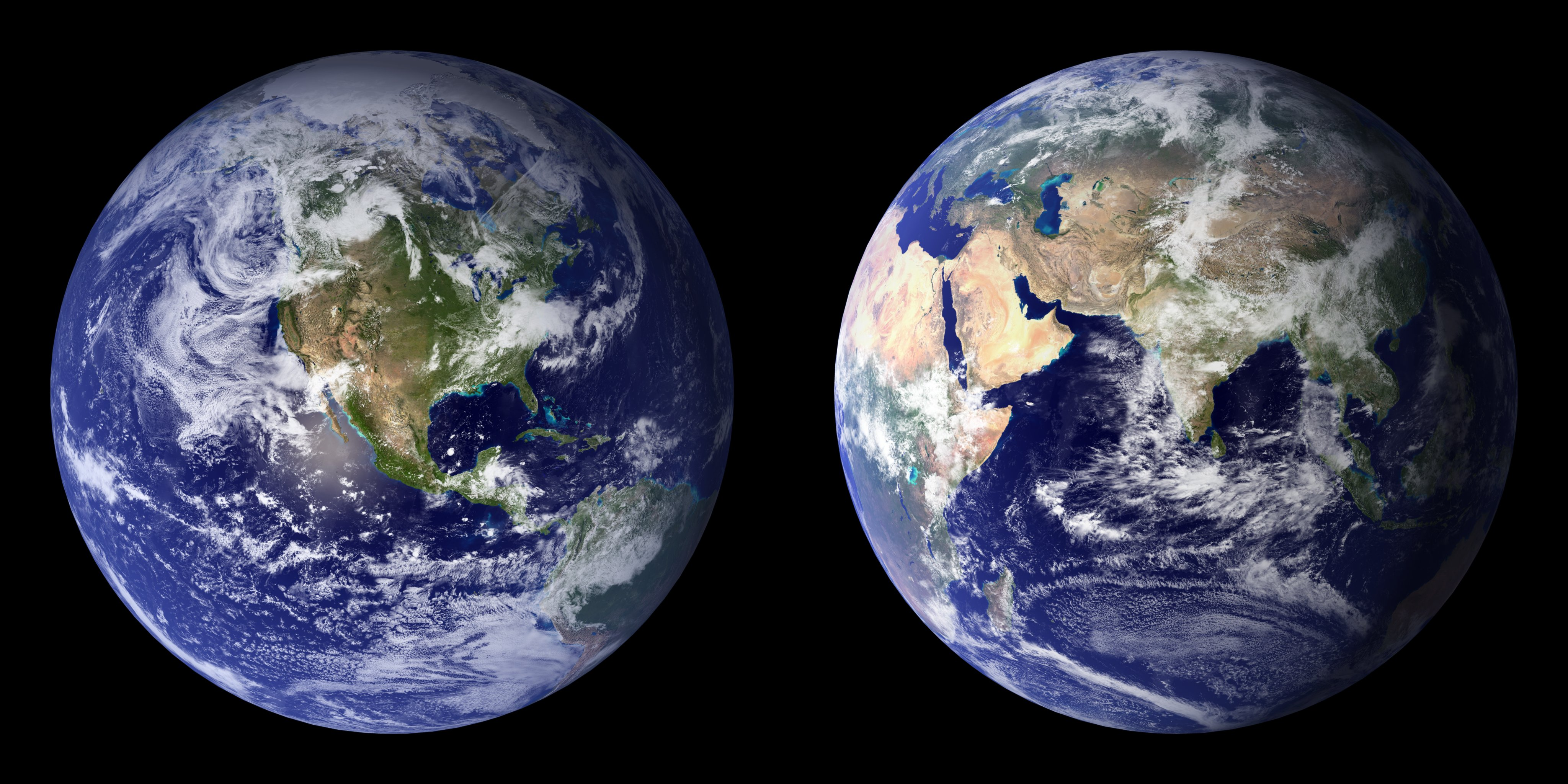 New Open Datasets
New Release: SRTM 30-m DEM
Shuttle Radar Topography Mission (SRTM) 
Global 30-m Digital Elevation Model (DEM) data. CEOS organized several capacity building/training workshops to expand the use of this data for national applications in Kenya, South Africa, and Mexico, reaching 63 people from 23 countries.
New Open Datasets
New Release: ALOS PALSAR 25-m Annual Mosaics
Advanced land Observing Satellite (ALOS) 
Phased Array type L-band Synthetic Aperture Radar (PALSAR) 
Global 25-m annual mosaics from 2007-2010 with continued data from ALOS-2 in 2014/2015. CEOS will use these mosaics in several Data Cube projects to support forestry and/or agriculture initiatives in Kenya & Colombia.
New Open Datasets
New Release: SPOT-5 Optical Data from 2.5 to 20-m Resolution
Satellite for Observation of Earth (SPOT-5)
All global, high-resolution (2.5 to 20-m) optical data older than five years. CEOS will use these to support R&D for its contributions to the GFOI & GEOGLAM Flagships.
CEOS  GEO
Recent CEOS Contributions to GEO: GEOGLAM
GEOGLAM…
CEOS  GEO
Recent CEOS Contributions to GEO: GEOBON
GEOBON…
CEOS  GEO
Recent CEOS Contributions to GEO: GFOI
GFOI…
CEOS  GEO
Recent CEOS Contributions to GEO: GFOI
Global Carbon Observation and Analysis System…
CEOS  GEO
Recent CEOS Contributions to GEO: GFOI
GEO-DARMA